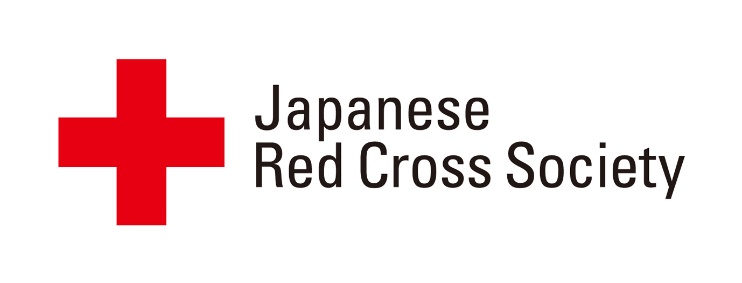 Three faces of the COVID-19we must be alert to - A guide to breaking the negative spiral -
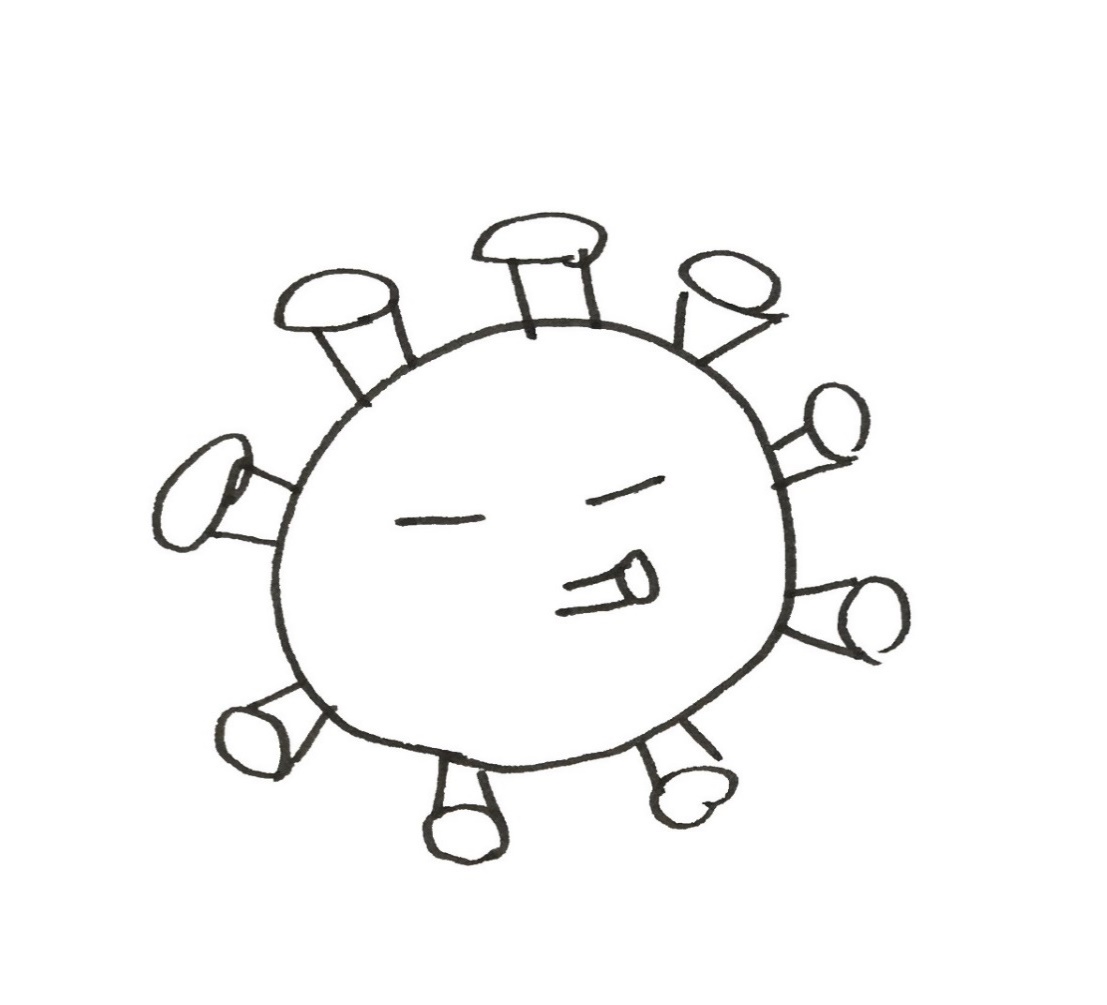 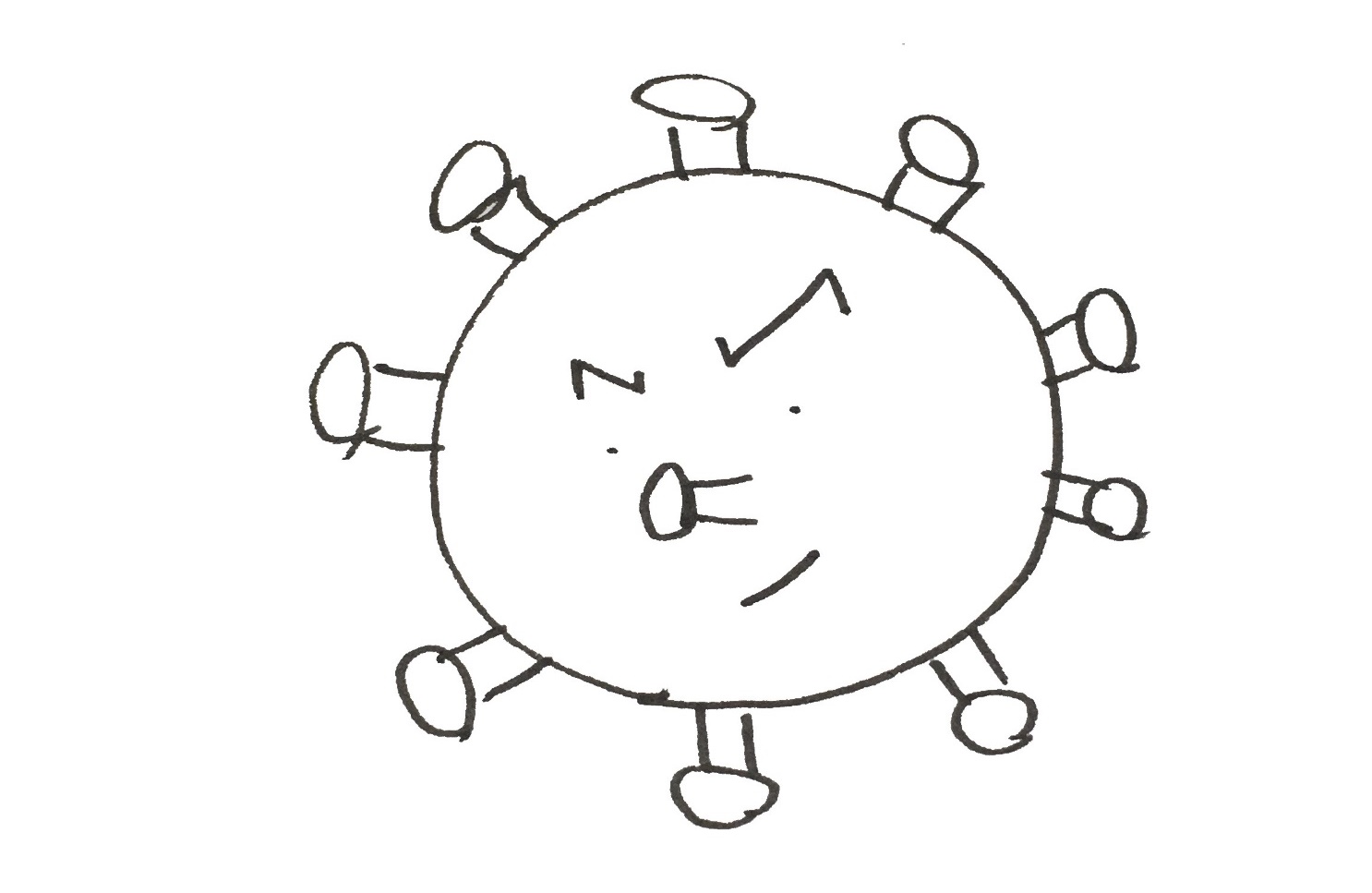 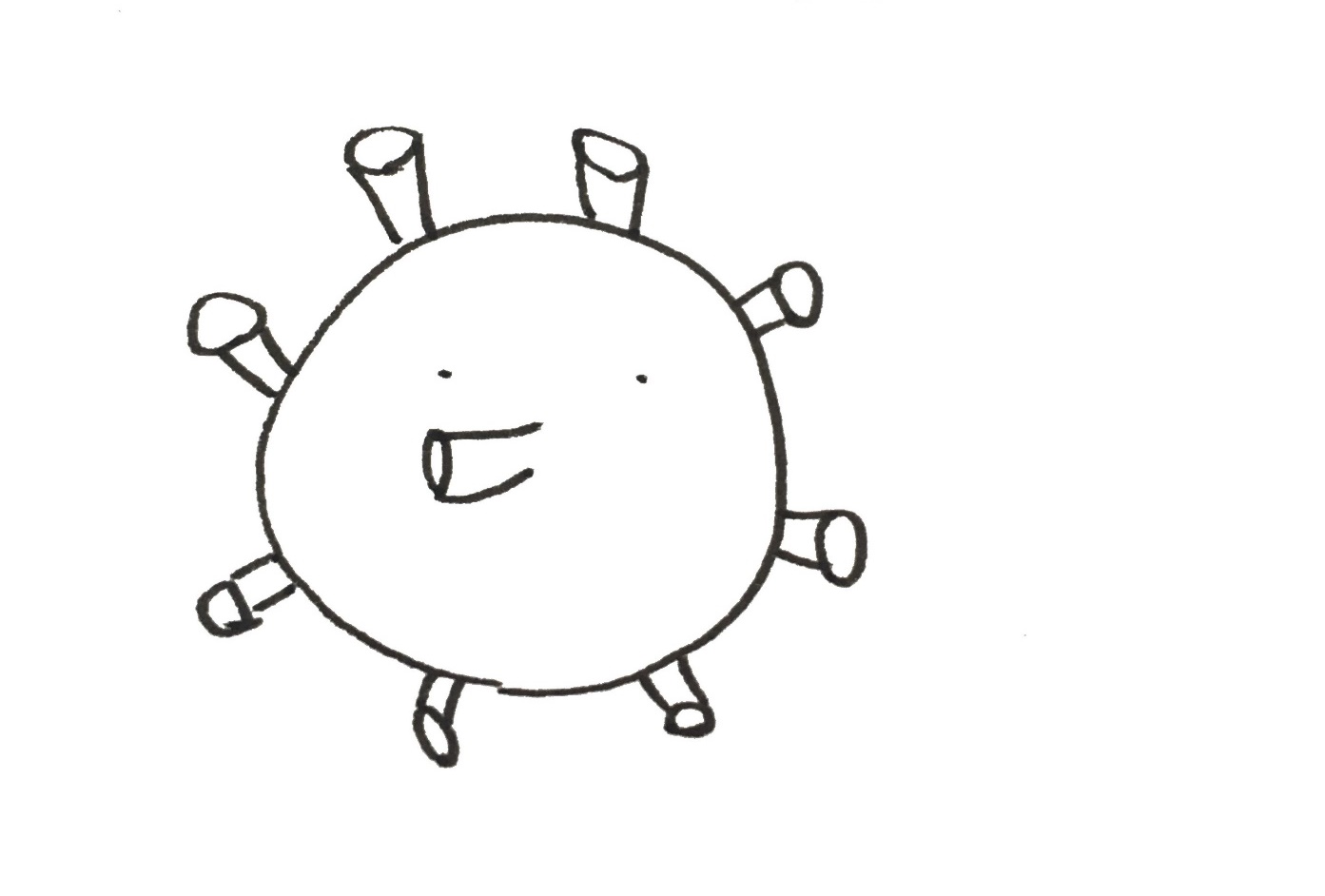 I’m COVID-19.
1
COVID-19 disease is spreading around us.
Few of us are aware that the virus actually has not one, but three different “infectious features”. 

Did you know these features affect you before we are aware of them?
I’ve got 
three faces
Hehehe...
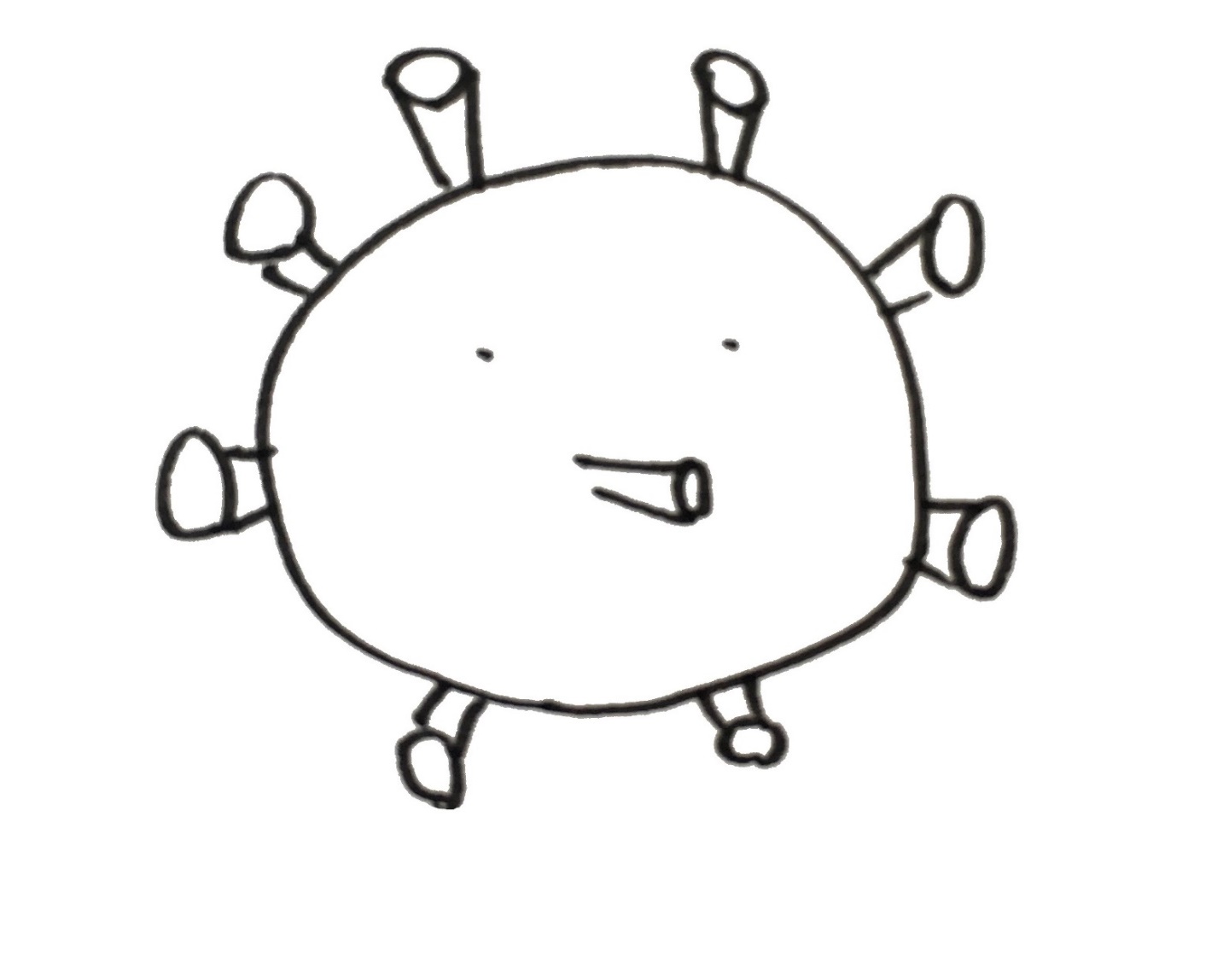 2
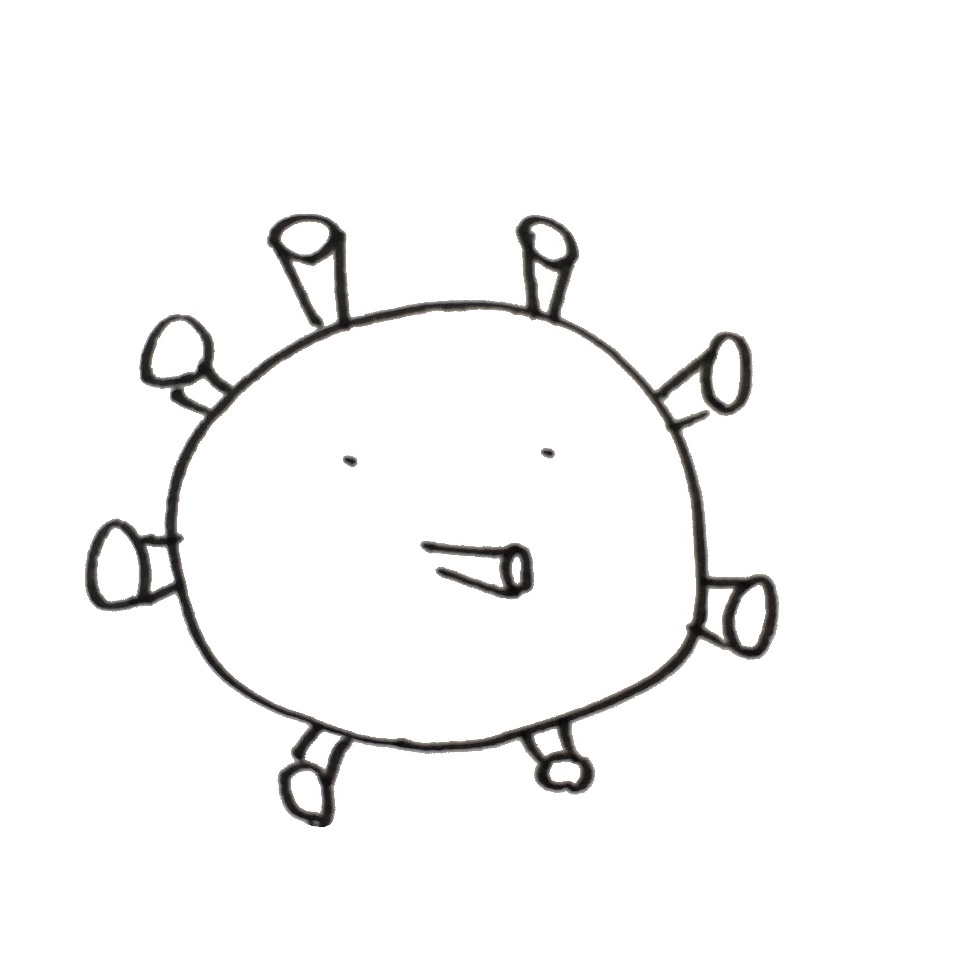 The three "infectious features” 
compose a negative spiral.
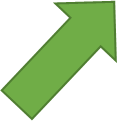 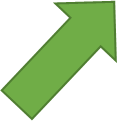 The first feature “sickness”
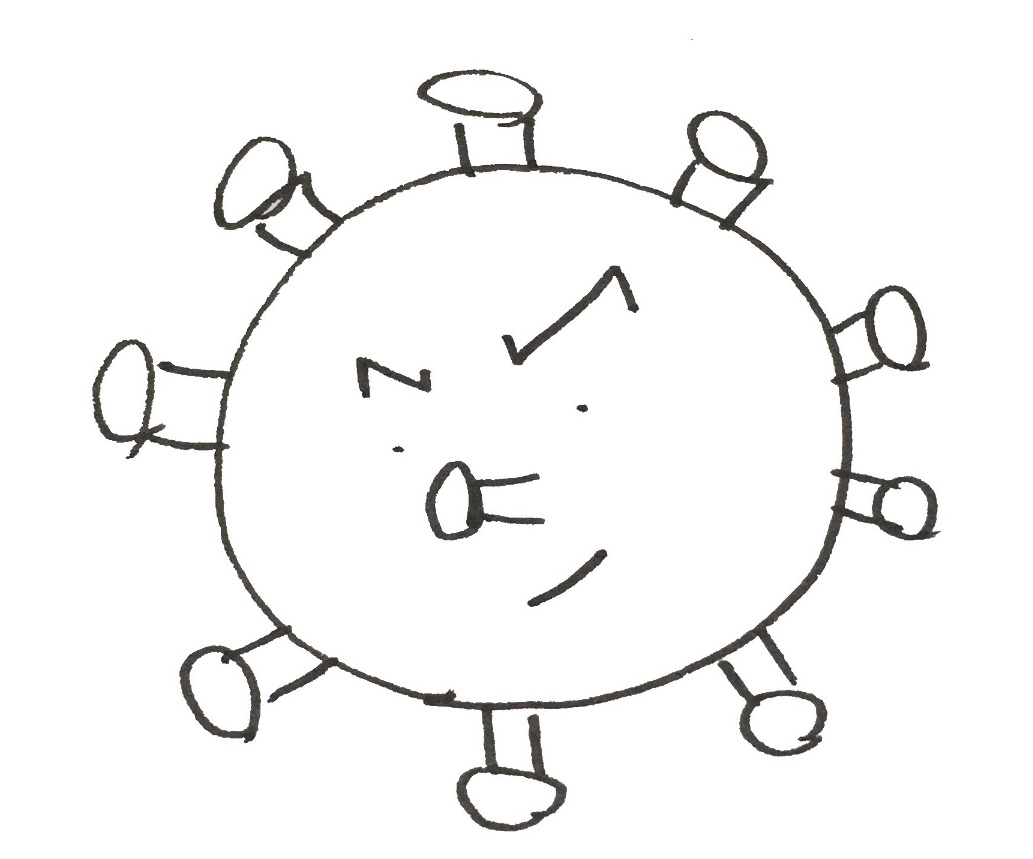 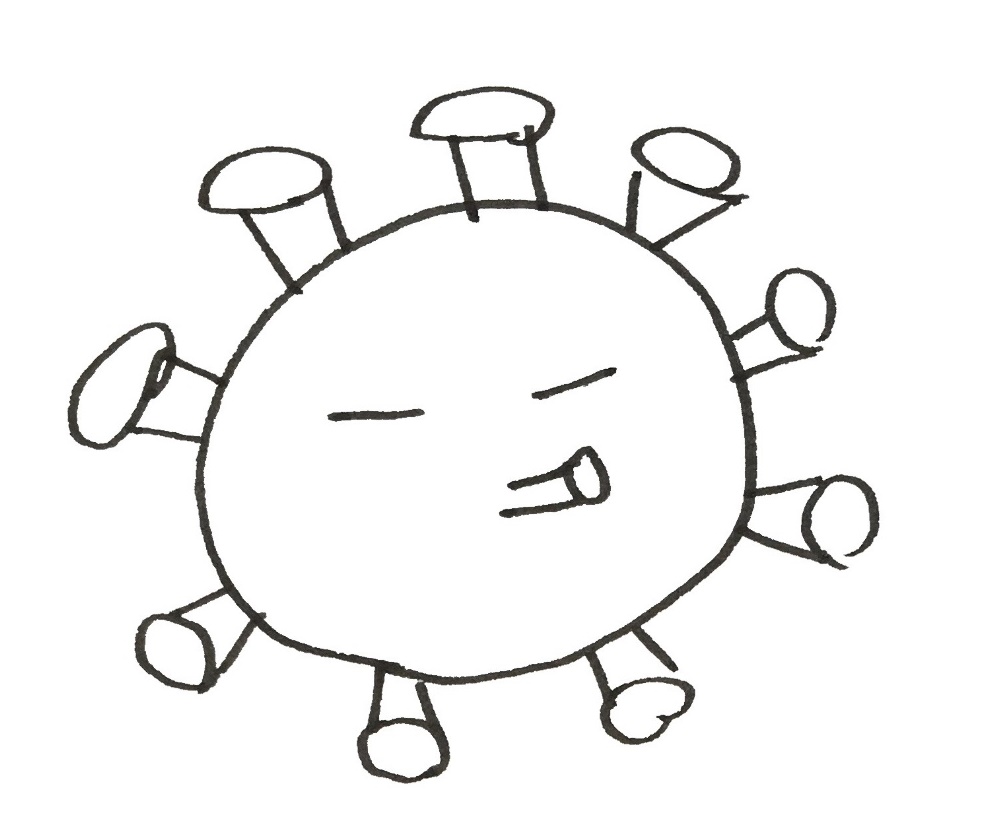 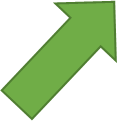 The third feature 
“stigma”
The second feature
  “fear”
“I can keep getting powerful if no one pays attention..”
3
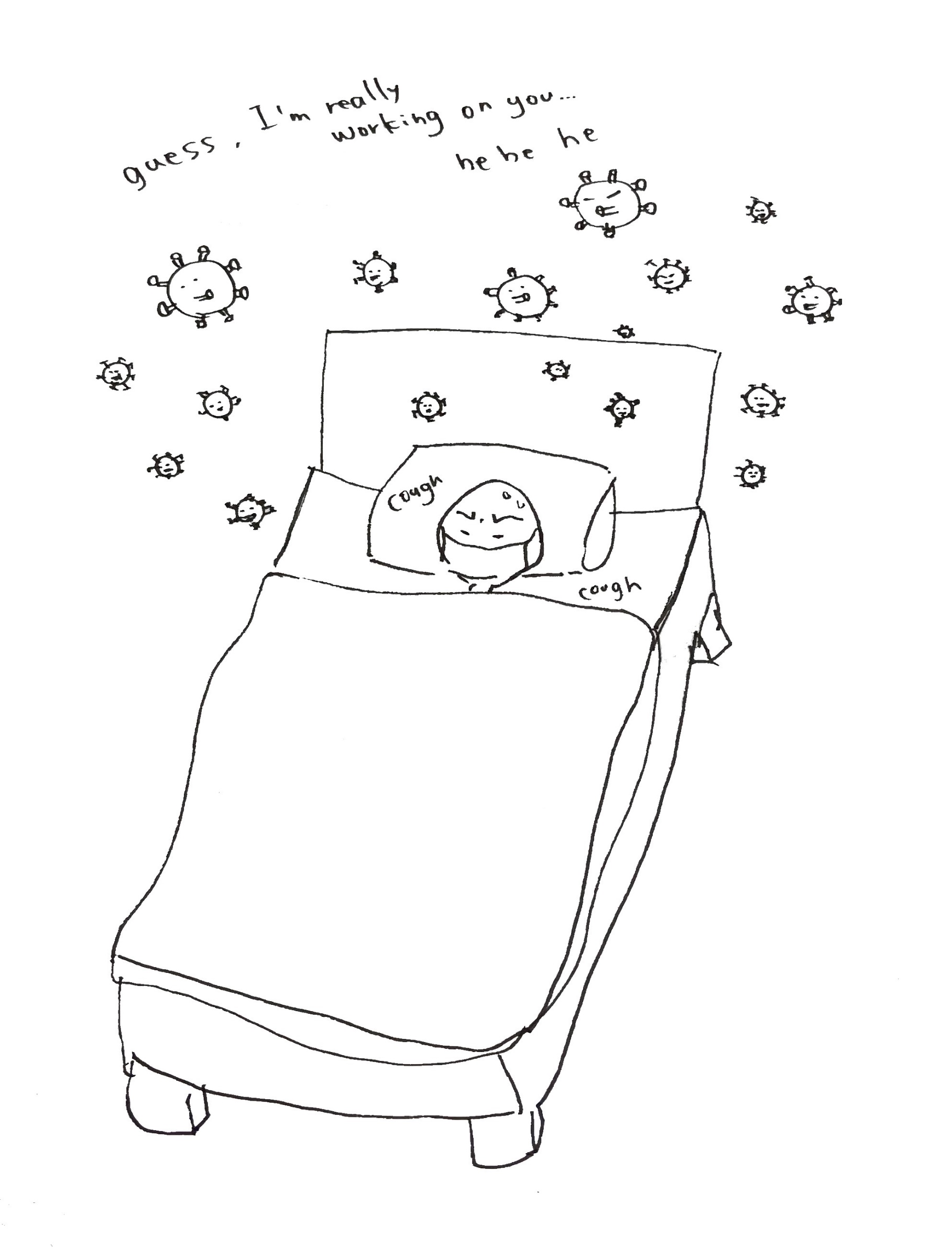 The first feature is 
sickness.

We know that the virus spreads through physical contact with infected people. 
Once infected, we can have cold symptoms. 
Worse, we may experience pneumonia.
4
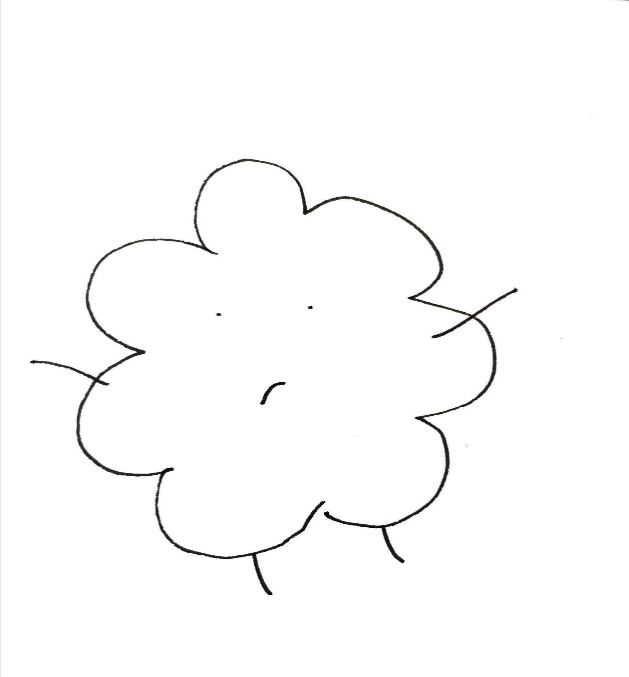 The second feature is
fear.

This virus brings us strong fear and anxiety as it is invisible and no vaccines and drugs are available yet. 
Uncertainty triggers fear that can be rapidly spread among us.

Building up in our minds, fear and anxiety weaken our ability to look, listen, and link.
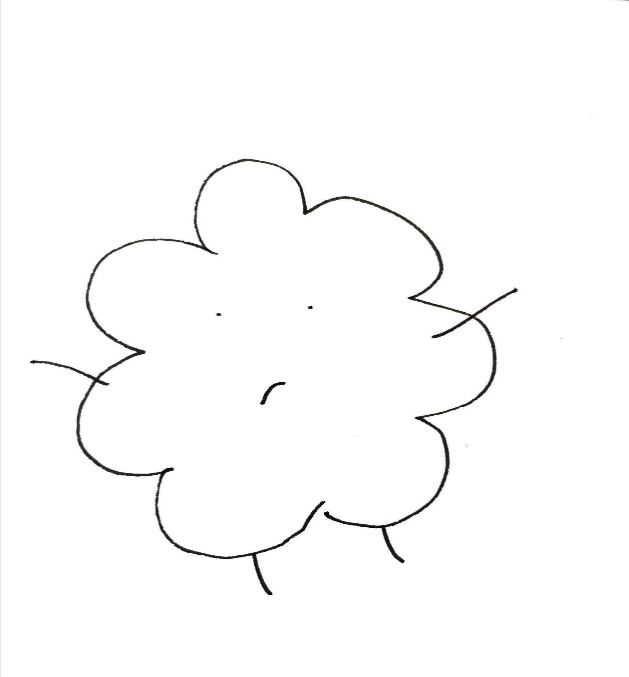 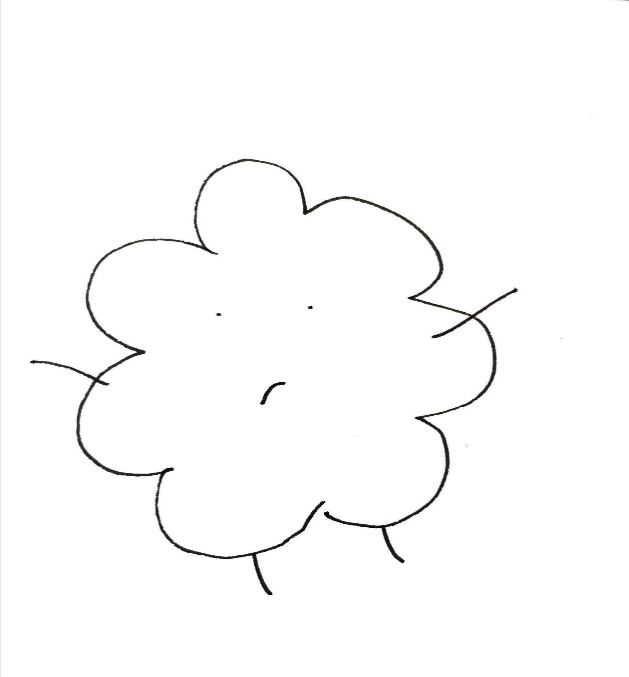 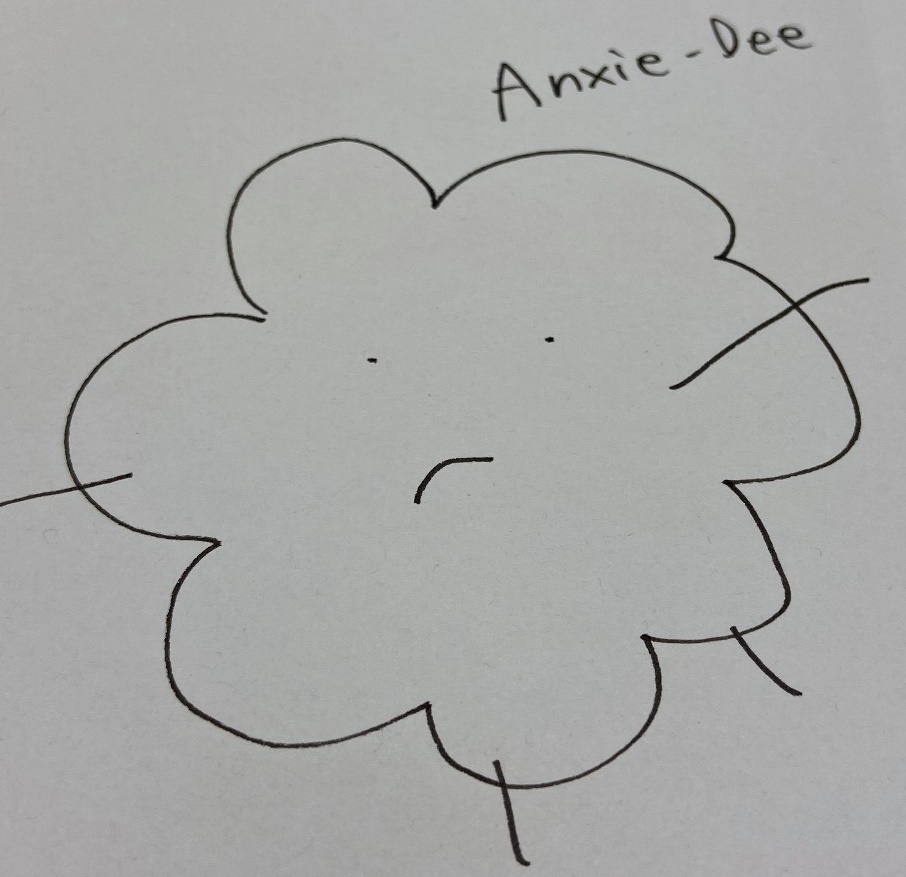 5
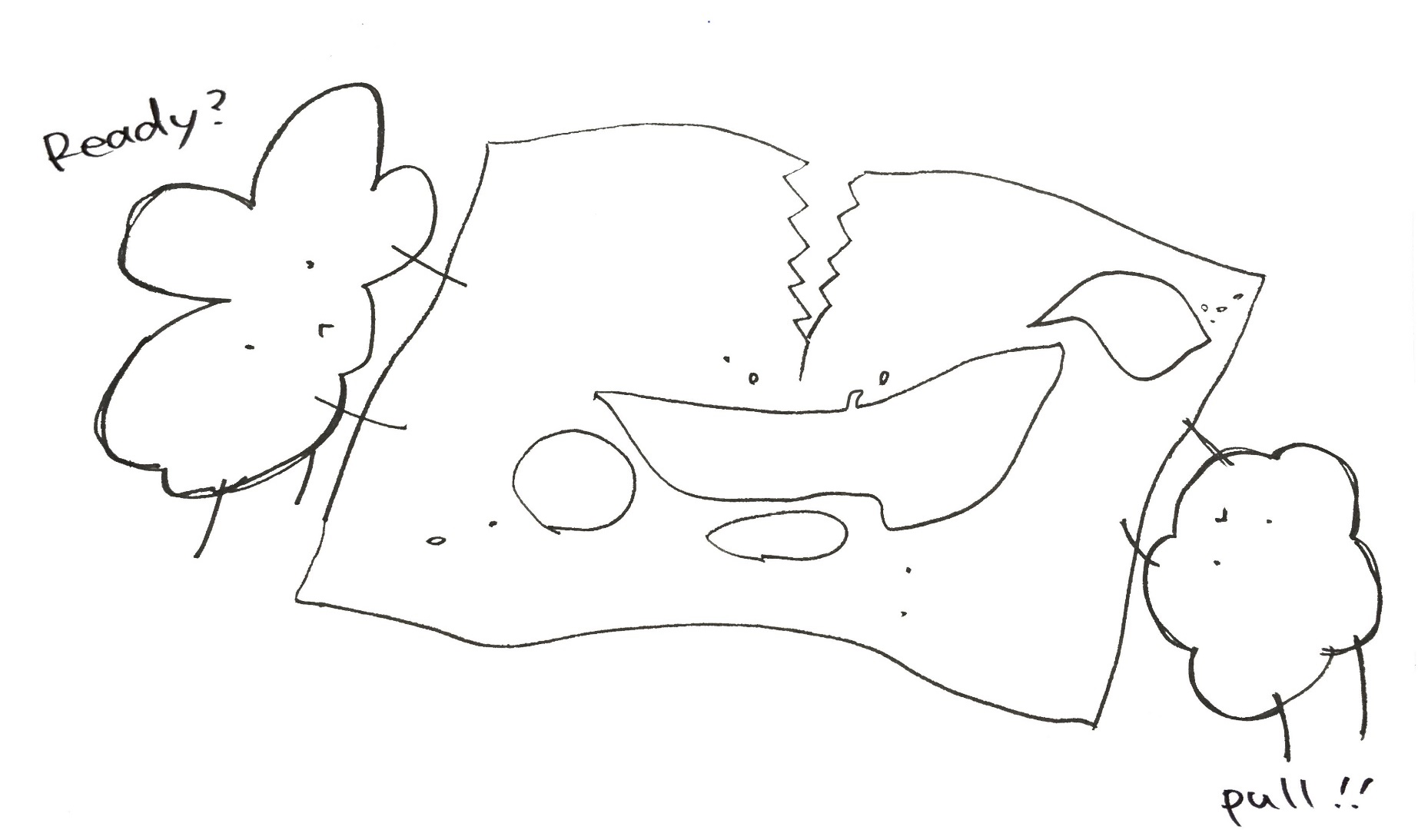 The third feature is 
stigma.

Fear and anxiety trigger
human survival instincts.
Japan
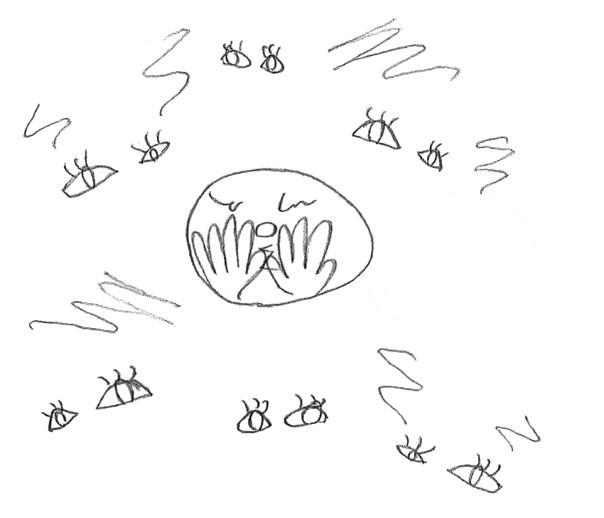 Because of that, we stigmatize the possibly infected person. 
Stigma destroys our trusts and social ties by driving us to distance and discriminate against them.
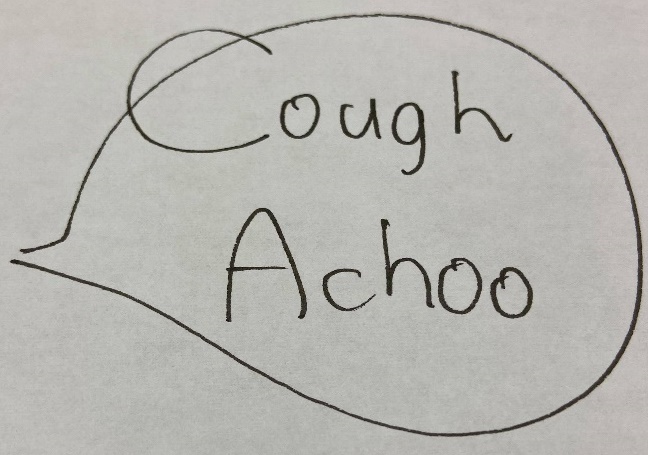 6
Why do we stigmatize others?
Fear of the invisible enemies(virus)
Perceiving a specific target as an enemy that can be seen, and targeting them for hate
But those words could  come back to me anytime... I'm worried...
I said something I shouldn’t have, but...
The enemy is the virus.
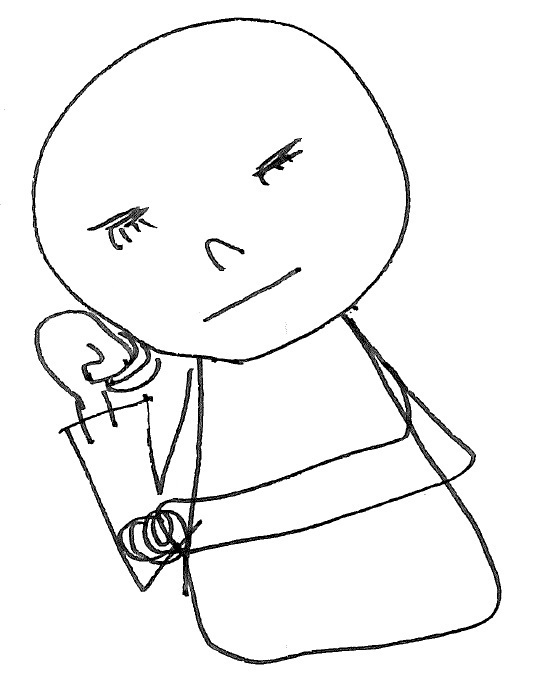 Feeling secured by stigmatizing and distancing targets of hate
The enemy is substituted.
XX Area is contaminated.
That guy coughing.. must be corona.
They're from country XX. They must be dangerous.
Ceasing to look at the real enemy
7
Stigma comes from our mindset of labeling “dangerous” and “germs” on specific group of people, residents of a certain area and occupations.
Stigma grows this way...
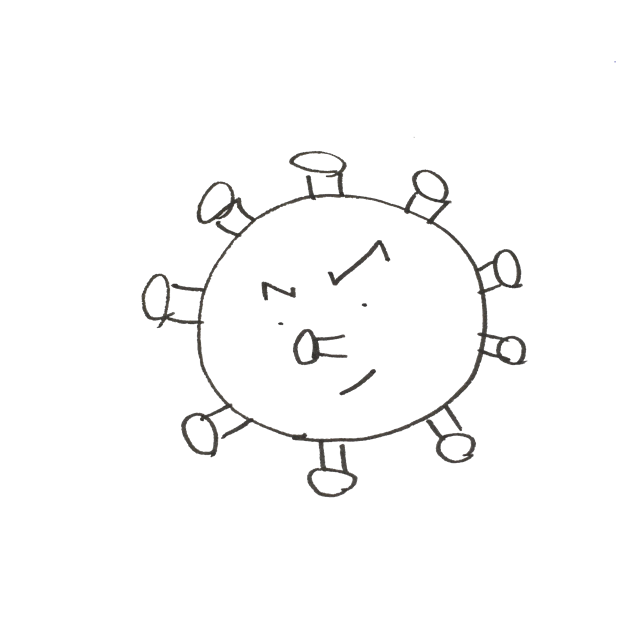 XX Area is contaminated.
Identify potential threats
Hospital XX seems dangerous.
It's unbelievable that they aren't using masks.
Distance from the virus
They're from country XX. They must be dangerous.
That guy coughing.. must be corona.
Avoid infections
Survive
I don't want the kids of healthcare workers to go to kindergarten.
The root of the tree: needs
8
How do the three “infectious features” structure a negative spiral?
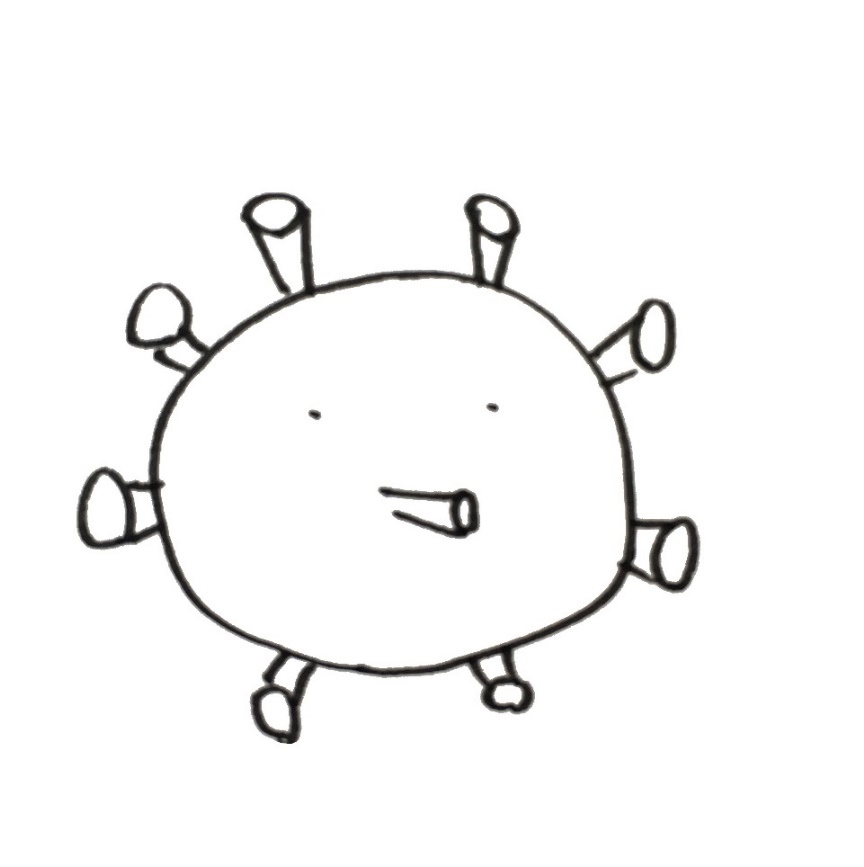 3.Fear of being stigmatized keeps us from getting medical attention even when needed, which ends spreading the disease.
1.Uncertainty and invisibility of the virus create a strong sense of fear.
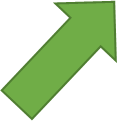 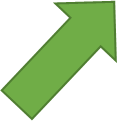 The first feature
 “sickness”
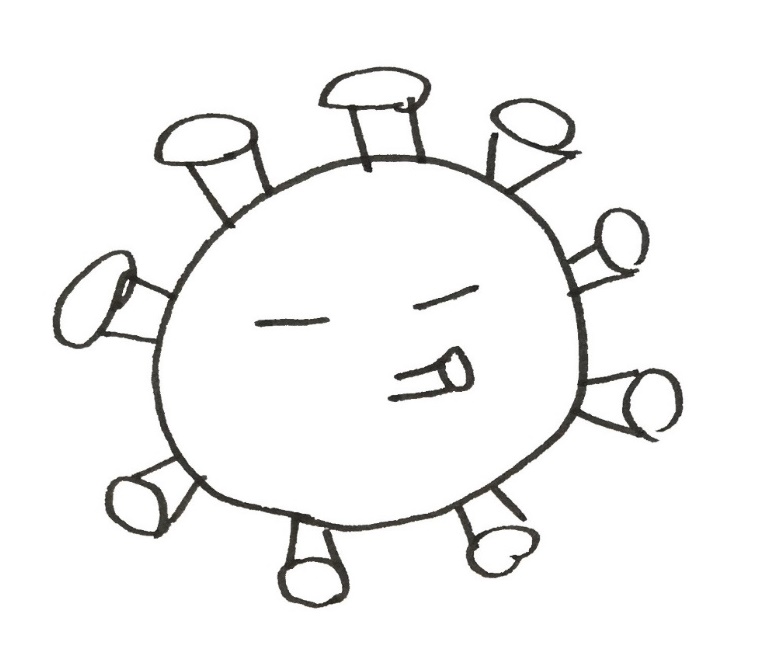 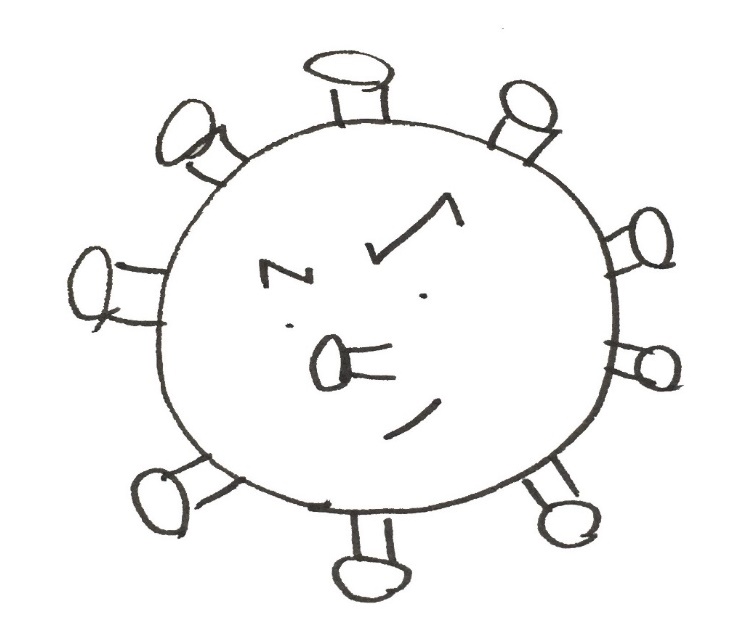 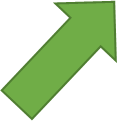 The second
feature
“fear”
The third
feature
“stigma”
2.Human survival instincts tell us to distance the suspected.
The virus grows power on us through a negative spiral.
9
Hey, don’t we pay too much attention to bad news on the virus, or obsessively think of it?
 
"That person is coughing... it's corona, isn't it?"
"Corona is spreading in that area, so let's no go buying stuffs from there anymore..."
"I have a fever, but I’m not telling anyone about it because I'm scared..."

We are helping the virus spread by our thoughts and behaviors. 
How can we stop it??
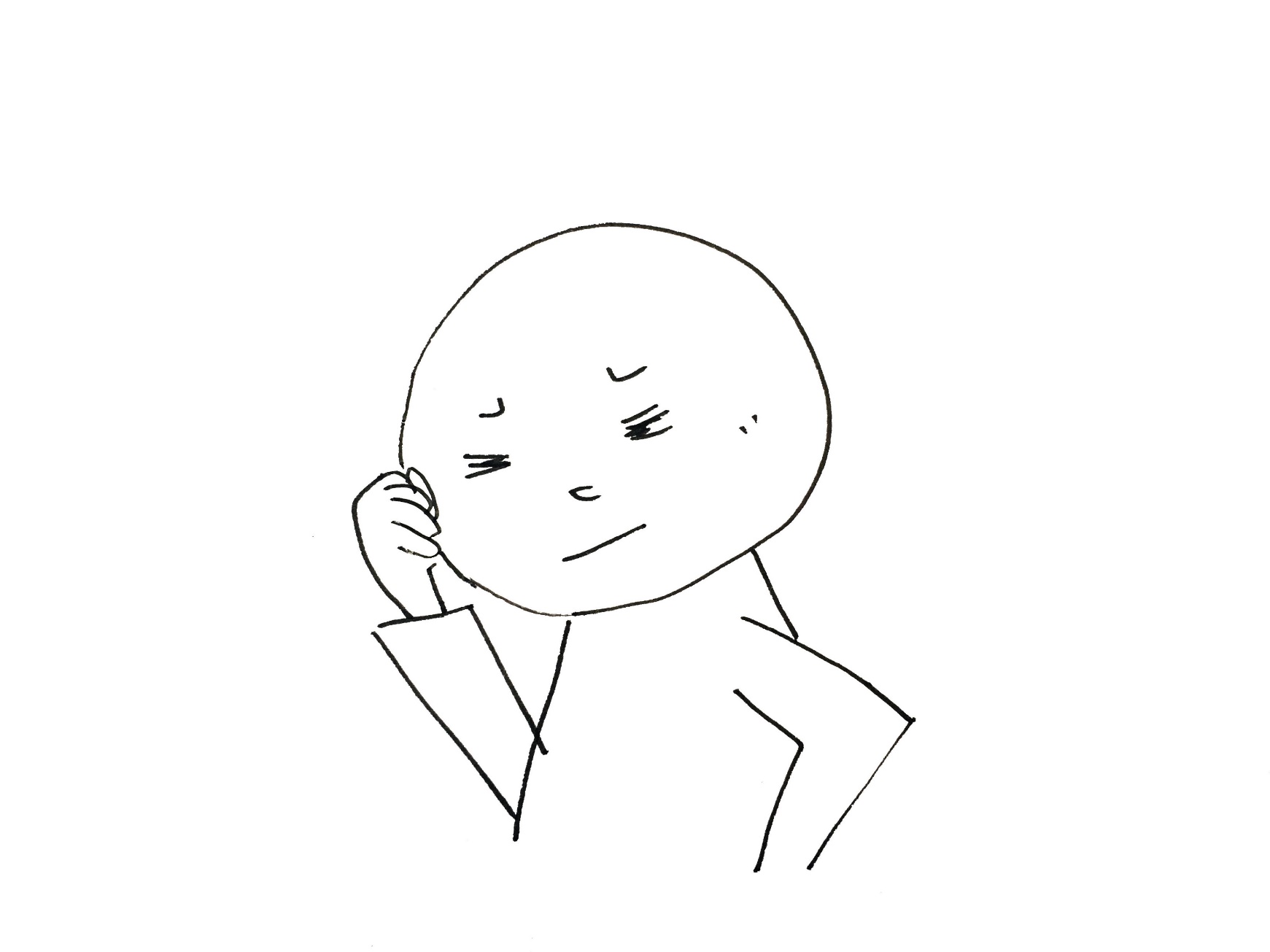 Hmmmm
Well….
10
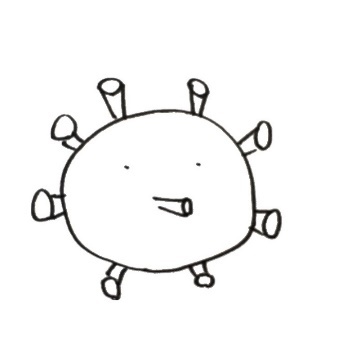 Against the first feature

Helping protect yourself from the virus by
“Washing your hands”
“Covering your cough”
     *with tissue or an elbow
“Avoiding the crowds”
etc…

It is important to take action to fight against the virus not only for yourself but also for the people around you.
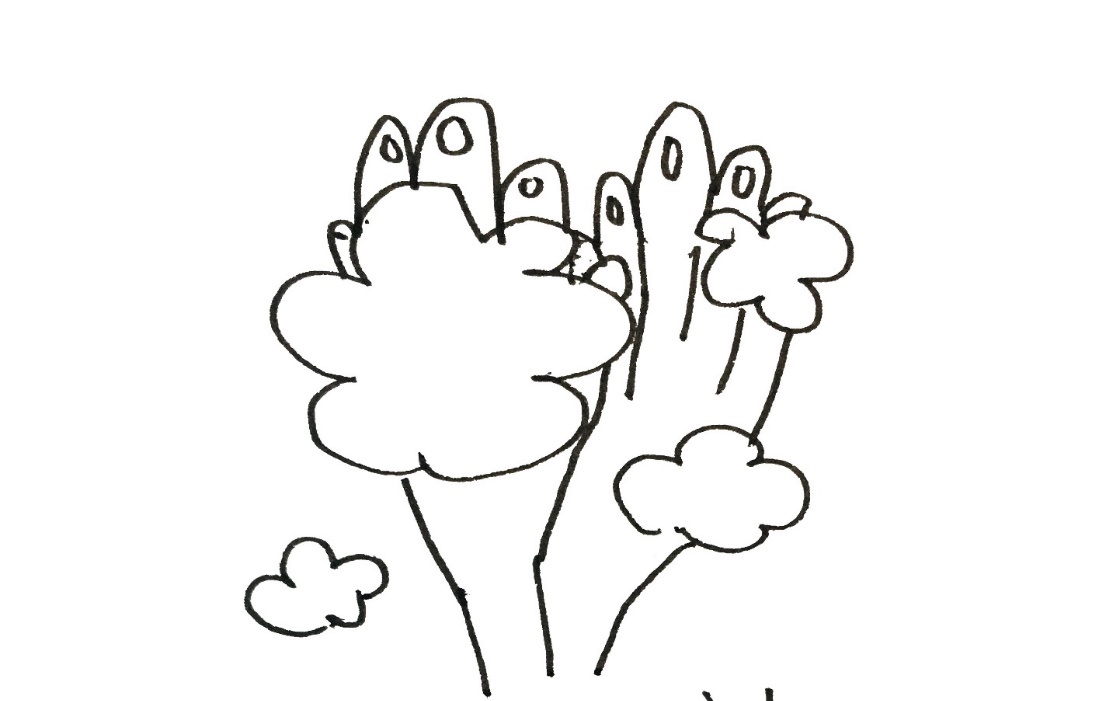 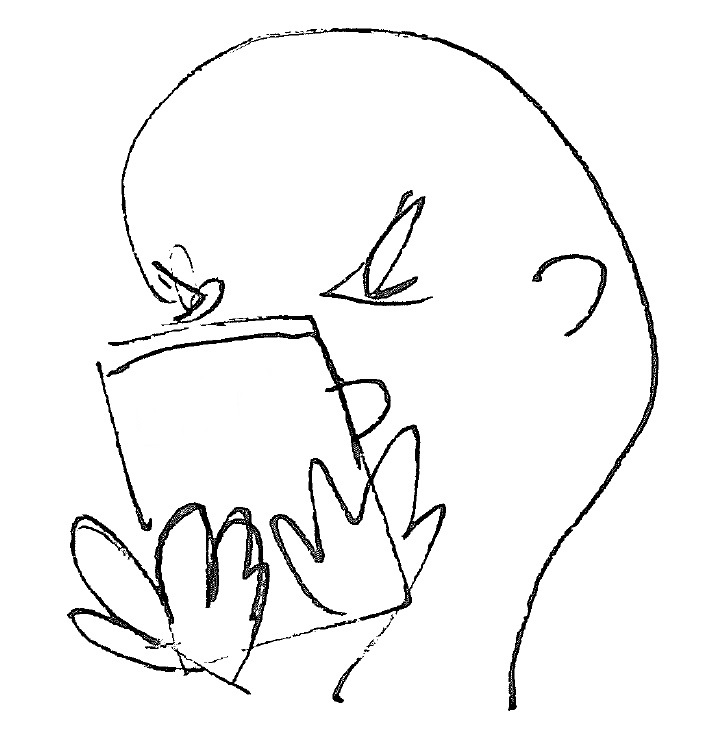 Wash your hands thoroughly
Tissue
11
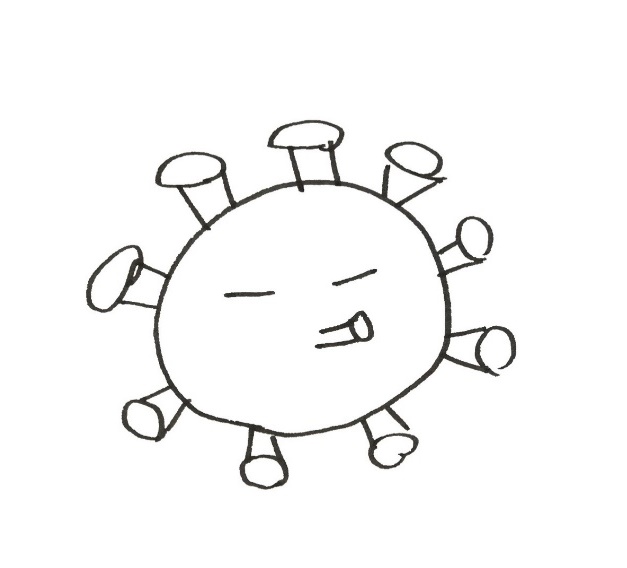 Against the second feature
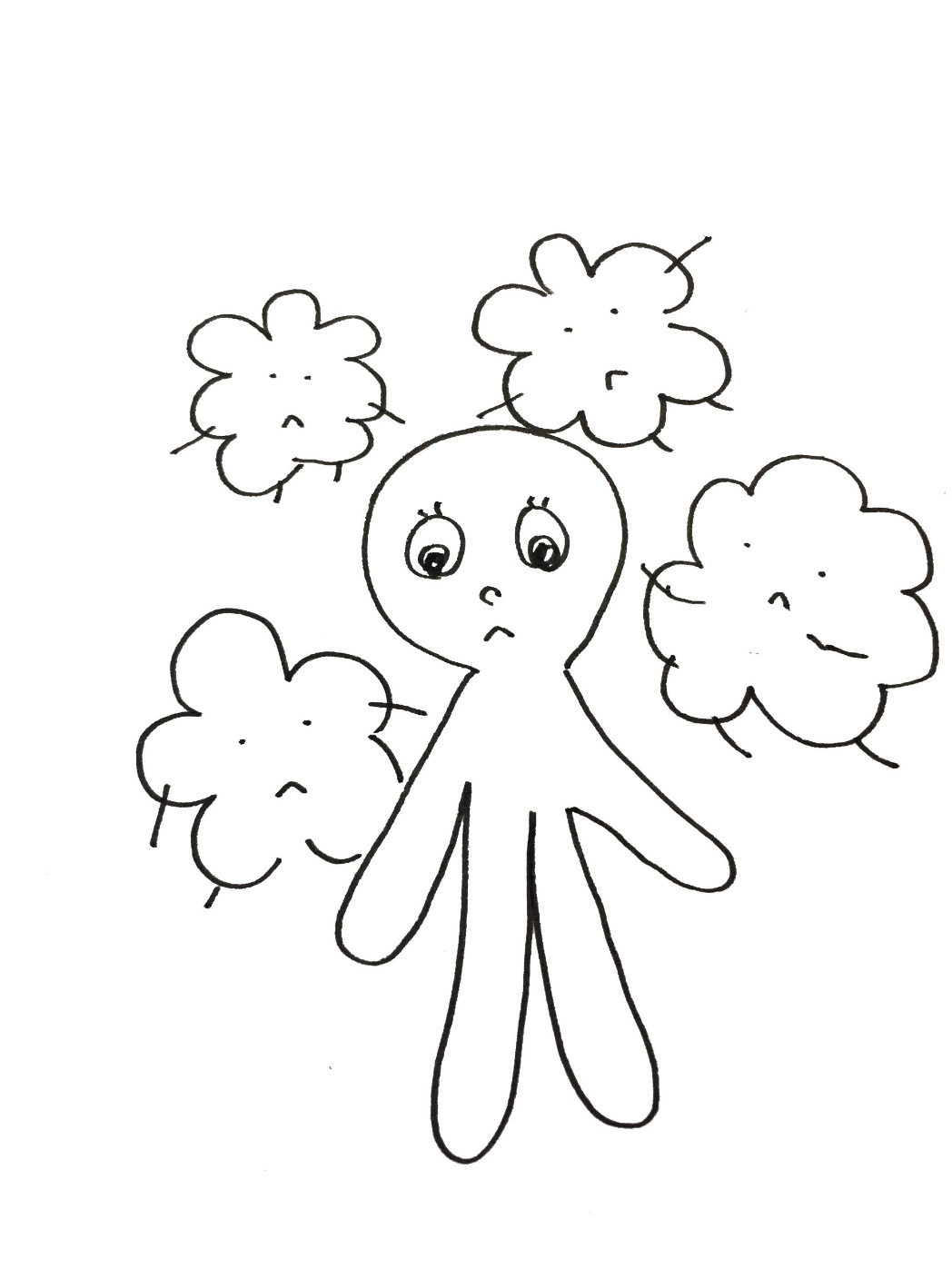 Fear brings us blind and weakens our ability to
      Look
   Listen
　and
     Link. 
Fear and anxiety are necessary for protecting ourselves, but they can make it difficult for us to act rationally.
12
Against the second feature
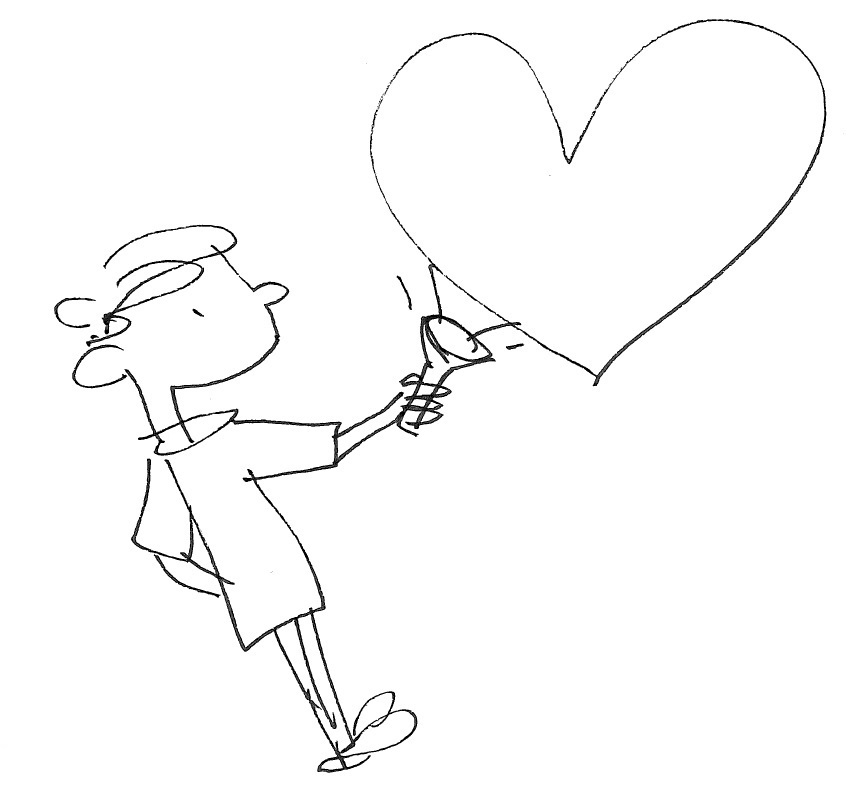 Maintain our ability to 
look at ourselves.

Observe yourself from distance. 
・Stop and take a break. 
   (Take a deep breath. Why not a cup of tea?)
・Try to sort out the current situation. 
・See yourself from multiple angles.
  (Thoughts, emotions, behaviors, etc.)
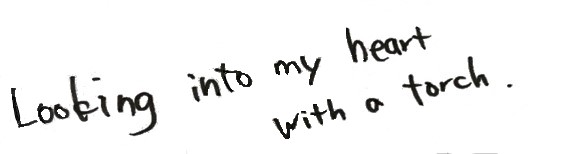 13
Against the second feature
Maintain our ability to listen to ourselves.

Do you find something different in yourself?
・ Aren't you following just the bad news about the 
     virus? 
・Are you obsessed with the virus all the time?
・Are you spending less time on hobbies and 
    connections with those close to you?
・Has your daily routine been disturbed?
Is there anything you can keep doing as usual?
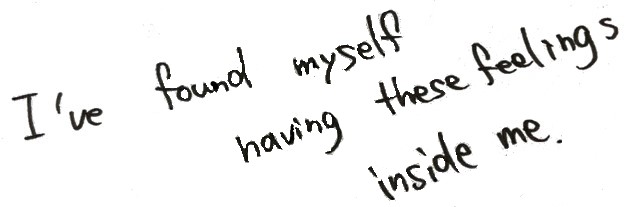 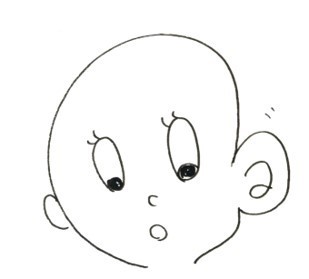 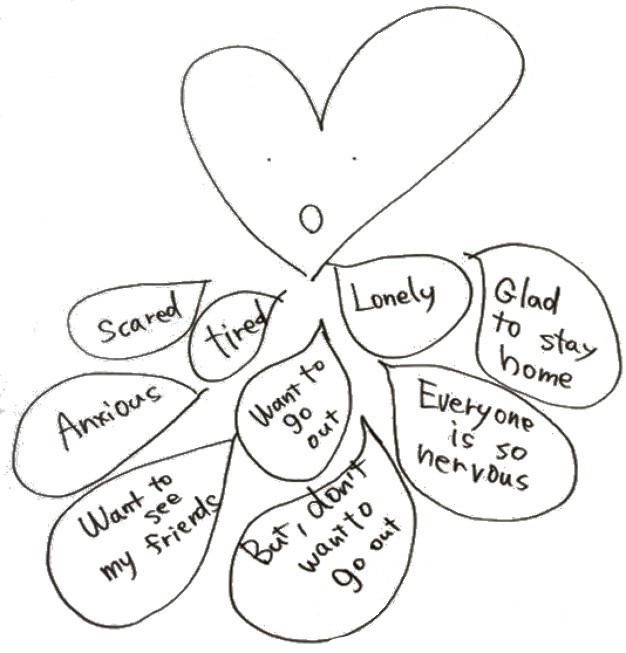 14
Against the third feature
Let's go for a walk!
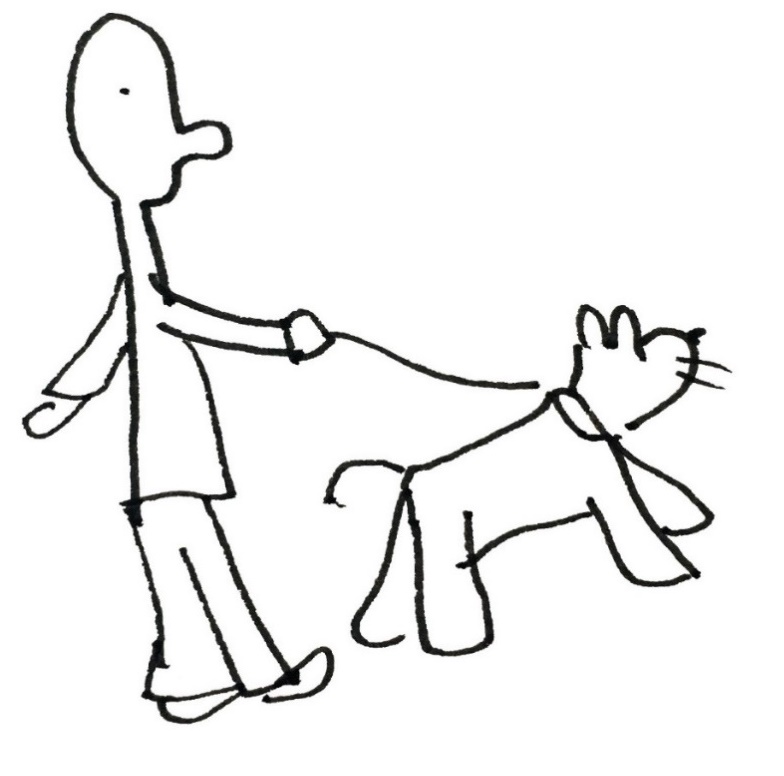 Maintain our ability to link ourselves to resources.

Make your decisions for your own safety and health.
・Limit and distance yourself from information on the virus.
・Keep up with your regular routine of life.
・Create a comfortable environment. 
・Acknowledge what you can do right now. 
・Try to work on something that you can do in the given situation.
・Stay in touch with who you feel comfortable with.
15
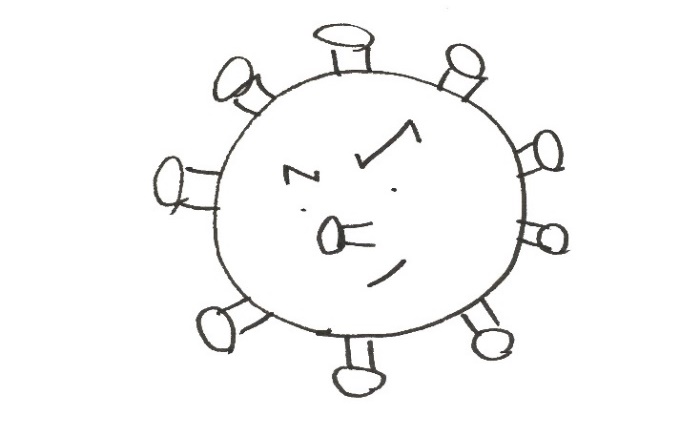 Against the third feature
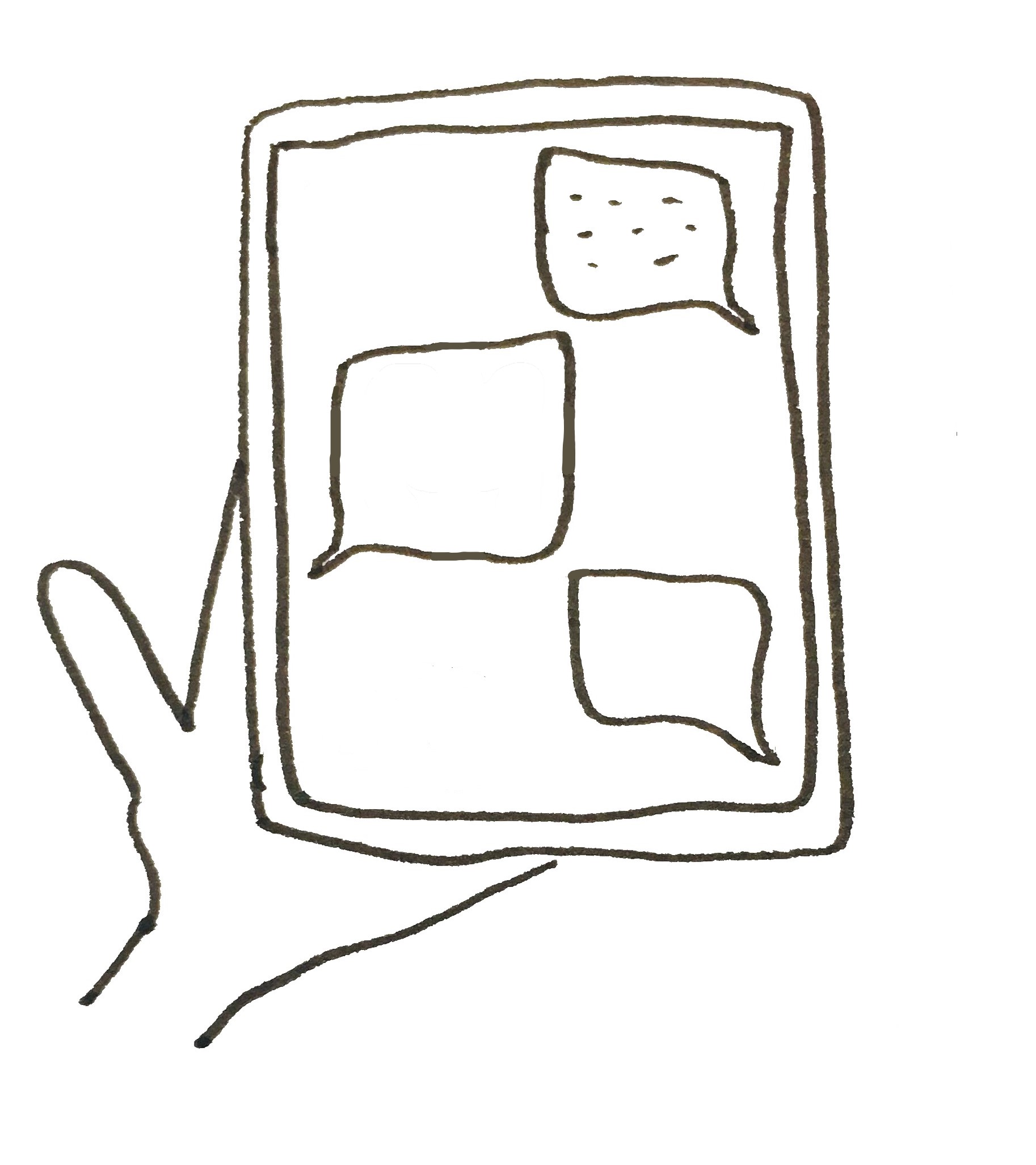 Fueling fear leads to stigma.

・Help spread credible information.
・Disengage from discriminatory 　
　language and behaviors.
Get rid of them!!
Agree!
16
Against the third feature
Appreciate and respect everyone responding to fight against the virus.

・families with small children
・elderly people
・those who are treated and their family
・those who are staying at home
・healthcare workers
・those supporting society through daily life

Of course, we are all in this fight and can contribute to it.
17
The first 
feature
 “sickness”
Summary: For us to overcome the COVID-19
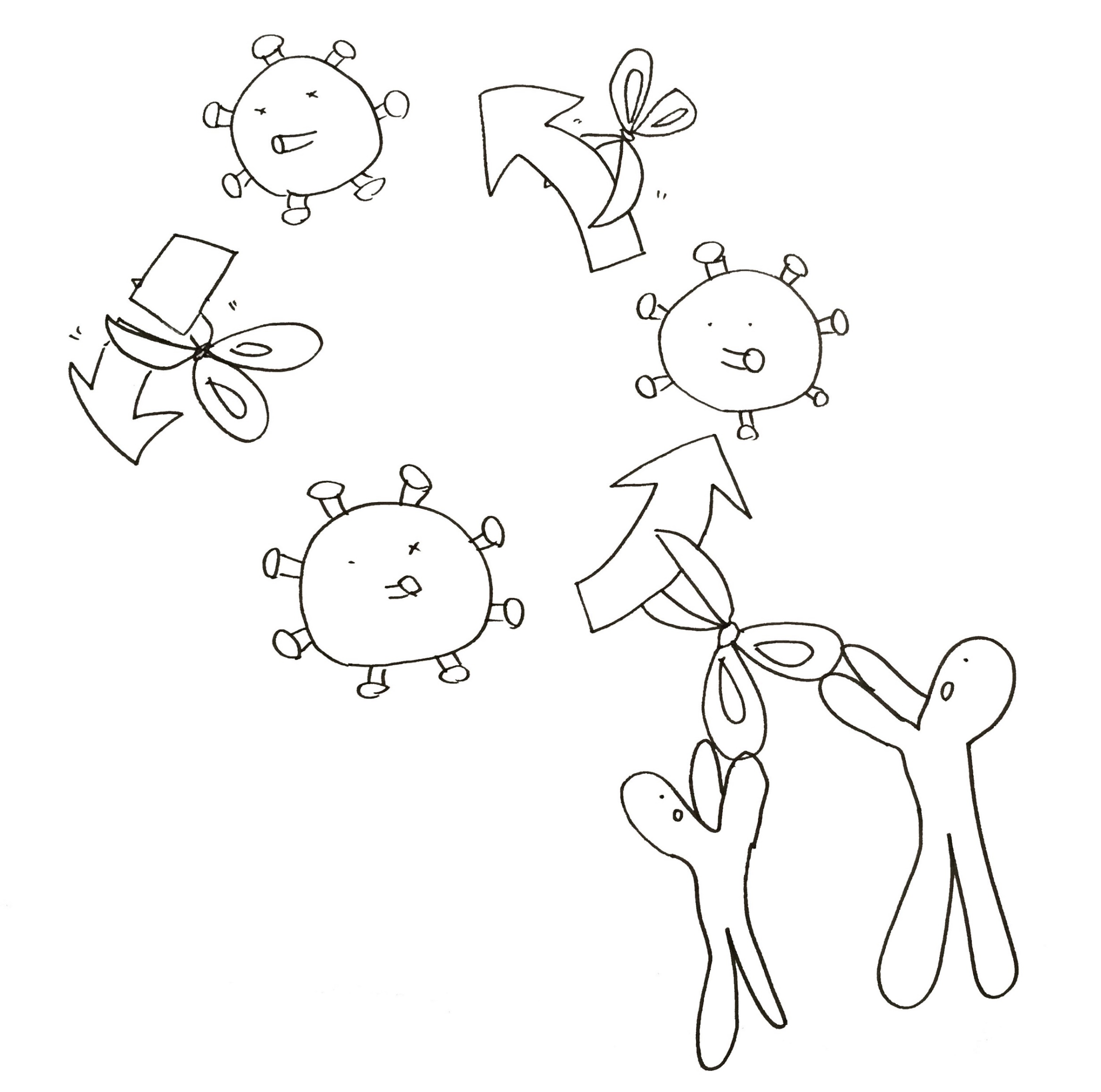 The third
feature
“stigma"
The COVID-19 has affected our lives in the form of these three “infectious features”.
This fight against the virus may become a long one. 
We all can contribute to this fight by doing our part.

Let us all in one and get free of the virus!
Let’s break the spiral!
The second
feature
 “fear"
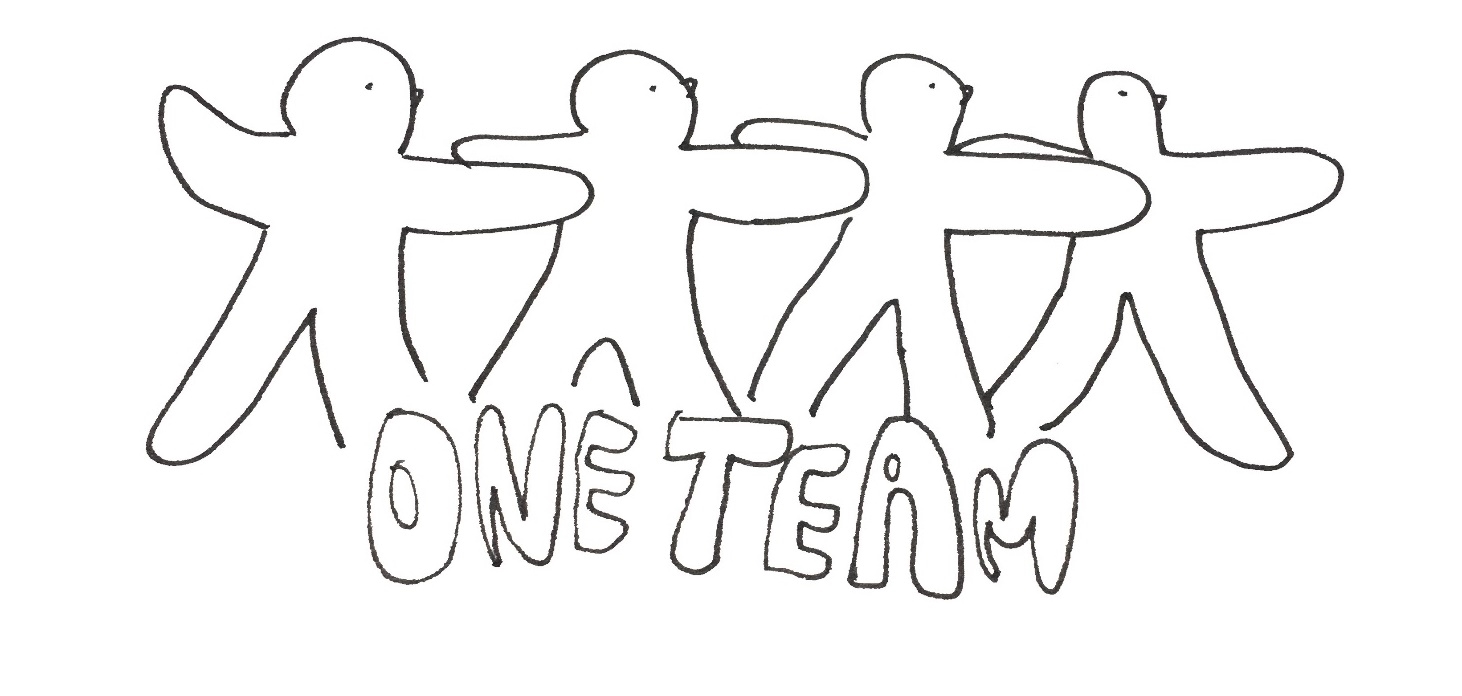 18
References/Materials
International Federation of Red Cross and Red Crescent Societies, Psychosocial Centre（2014） Psychosocial support during an outbreak of  Ebola virus disease.  Available at: https://pscentre.org/wp-content/uploads/2018/03/20140814Ebola-briefing-paper-on-psychosocial-support.pdf (Accessed: 2020/03/05).
International Federation of Red Cross and Red Crescent Societies, Psychosocial Centre（2018） A Guide to Psychological First Aid.  Available at: https://pscentre.org/?resource=a-guide-to-psychological-first-aid-for-red-cross-red-crescent-societies (Accessed: 2020/03/05).
International Federation of Red Cross and Red Crescent Societies, Psychosocial Centre（2020） "Mental Health and Psychosocial Support (MHPSS) for Staff, Volunteers and Communities in an Outbreak of Novel Coronavirus (nCoV)Available at: https://pscentre.org/?resource=mhpss-ifrc-psc-covid-19-guidance-japanese (Accessed: 2020/03/23)
International Federation of Red Cross and Red Crescent Societies, Psychosocial Center, UNICEF, World Health Organization (2020) Social Stigma associated with COVID-19 (Edition: 2020/2/24). Available at: https://pscentre.org/?resource=social-stigma-associated-with-covid-19 (Accessed: 2020/03/20)
International Federation of Red Cross and Red Crescent Societies, Psychosocial Center, UNICEF, World Health Organization (2020) How your community can prevent the spread of COVID-19 Available at: https://www.communityengagementhub.org/wp-content/uploads/sites/2/2020/04/FINAL-Community-action-guide-COVID19-ENG-3103-v2.pdf  (Accessed: 2020/04/27). 
Japanese Red Cross Society (2020) Support Guide for Staff Responding to the Novel Coronavirus (COVID-19). (First edition: 2020/03/10)
Morimitsu, Reo (2020) Three infectious influences caused by the virus. Japanese Red Cross Society (2020) "Support Guide for Staff Responding to the Novel Coronavirus (COVID-19) (First edition: 2020/03/10), quotation from pp.6.
19
Three faces of the COVID-19 we must be alert to.
- A guide to breaking the negative spiral -
Date of publication: 26th March 2020 First Japanese Edition / 14th April 2020 First English Edition
                                                                                         27th April 2020 Second Impression
Published by: Japanese Red Cross Society, Novel Coronavirus Infectious Disease Control Task Force
©Japanese Red Cross Society 2020
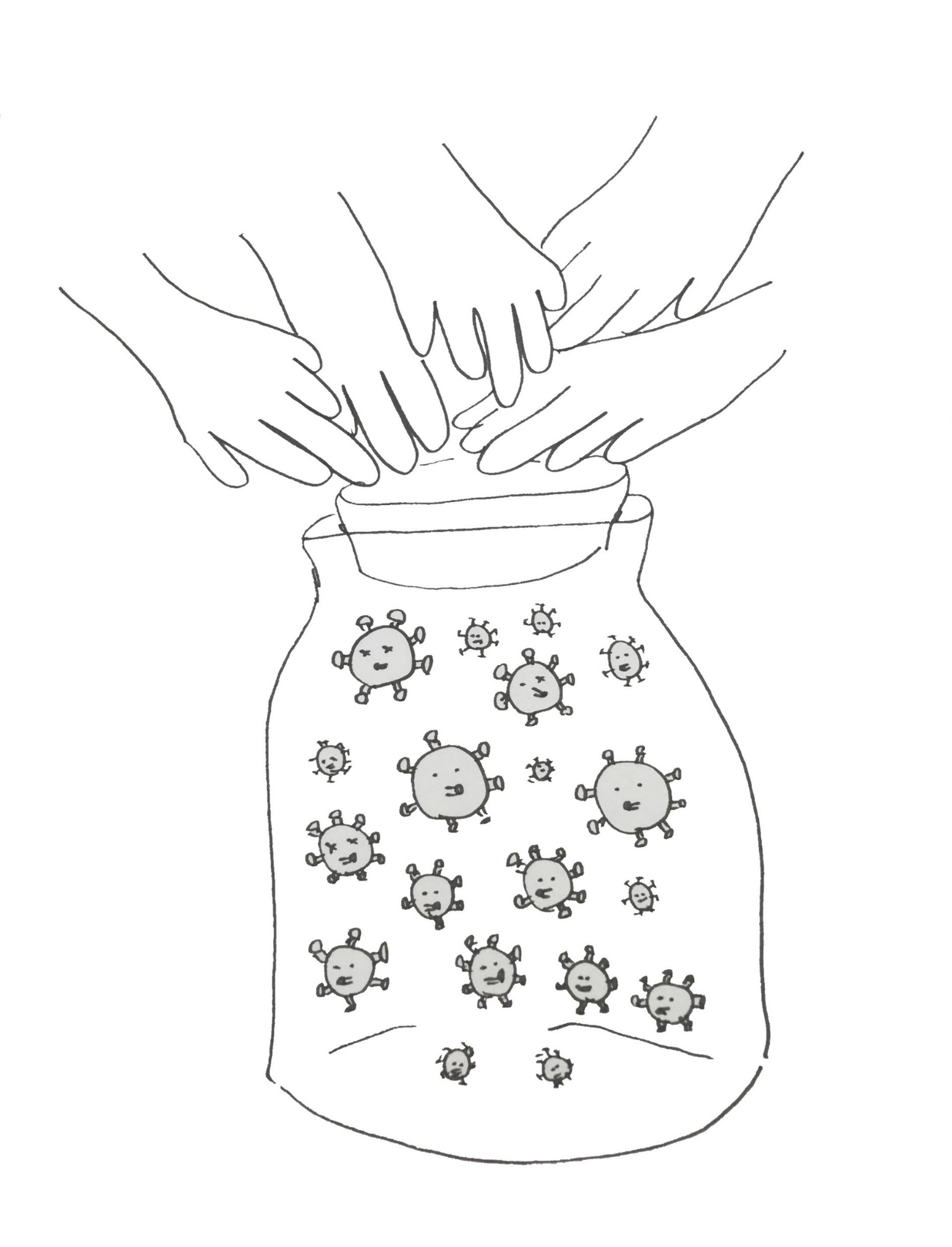 We are One Team!!
[Chief Editor]	
Suwa Red Cross Hospital		 Reo Morimitsu
(Roster member, International Federation of Red Cross and Red Crescent Societies, Reference Centre for Psychosocial Support)
[Editors and contributors]
Japanese Red Cross Medical Center	Keiko Akiyama (Illustration)
　　　　　　　　　　　　　　　	Kyoko Miyamoto
Ise Red Cross Hospital		Mari Nakai
Headquarters, Administration Sector	Otohiko Hori 
Disaster Management and Social Welfare Department         Marika Takeguchi
 				Tomokazu Yamauchi
International Department		Nobuaki Sato
　　　　 　　　　　　　 		Musubi Yata
Disaster Medical Management Supervisor	Yoshikazu Maruyama
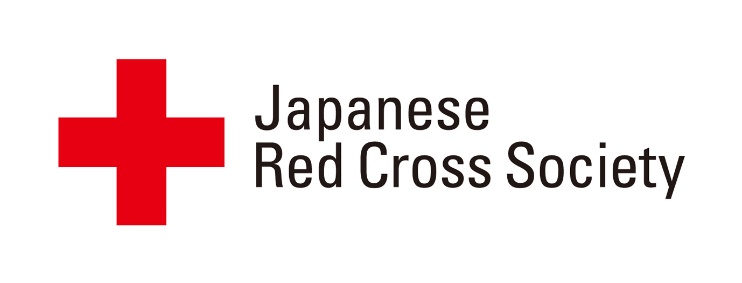 Publishing, modifying, copying, and translating the contents without permission is prohibited. 
When citing, printing, and distributing the data electronically, please specify the source.